رياضيات 1-3
الفصل
7
الفصل
8
الفصل
6
الدائرة

1-الدائرة ومحيطها
2-قياس الزوايا والأقواس
3-الأقواس والأوتار
4-الزوايا المحيطية
5-المماسات
6-القاطع والمماس وقياسات الزوايا
7-قطع مستقيمة خاصة في الدائرة
8-معادلة الدائرة
التحويلات الهندسية والتماثل

1-الانعكاس
2-الإزاحة(الانسحاب)
3-الدوران
4-تركيب التحويلات الهندسية
5-التماثل
6-التمدد
التشابه

1-المضلعات المتشابهة
2-المثلثات المتشابهة
3-المستقيمات المتوازية والأجزاء المتناسبة
4-عناصر المثلثات المتشابهة
الآن
فيما سبق
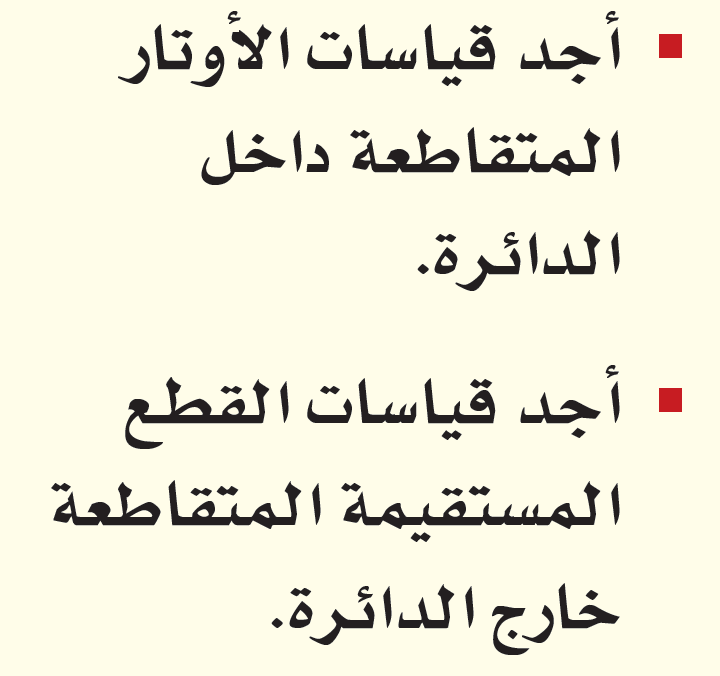 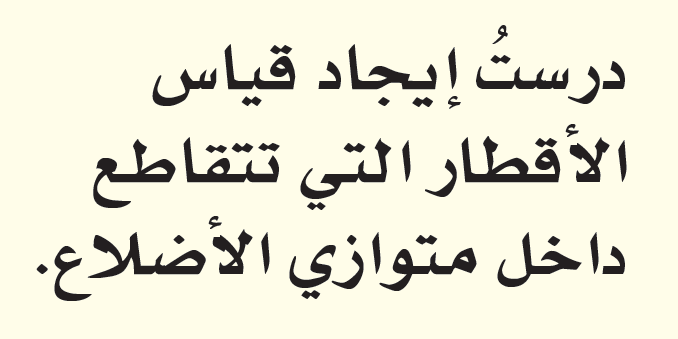 لمــــــــــــــــــــــــــــــــاذا
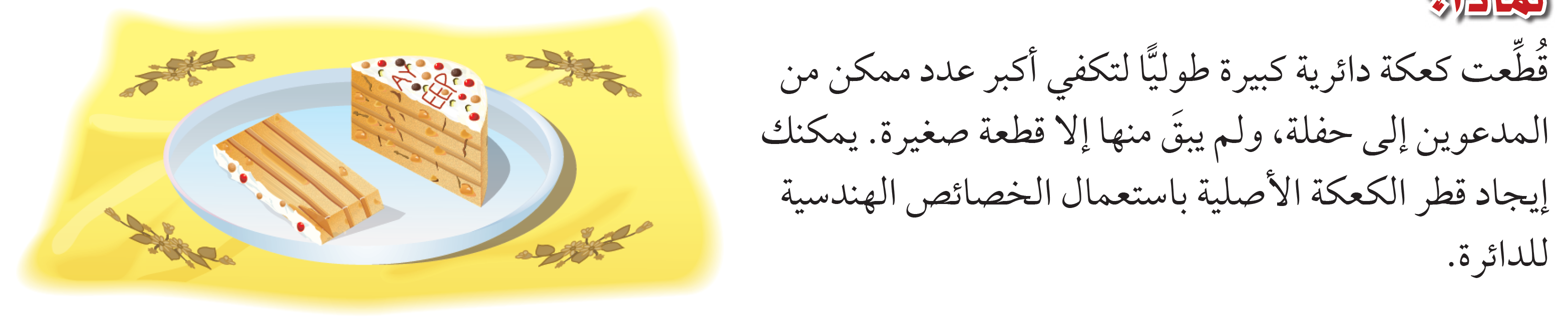 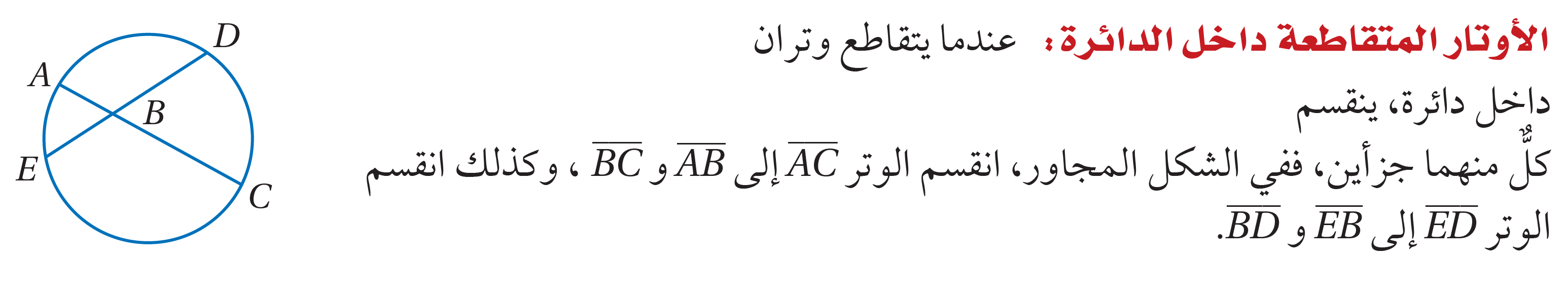 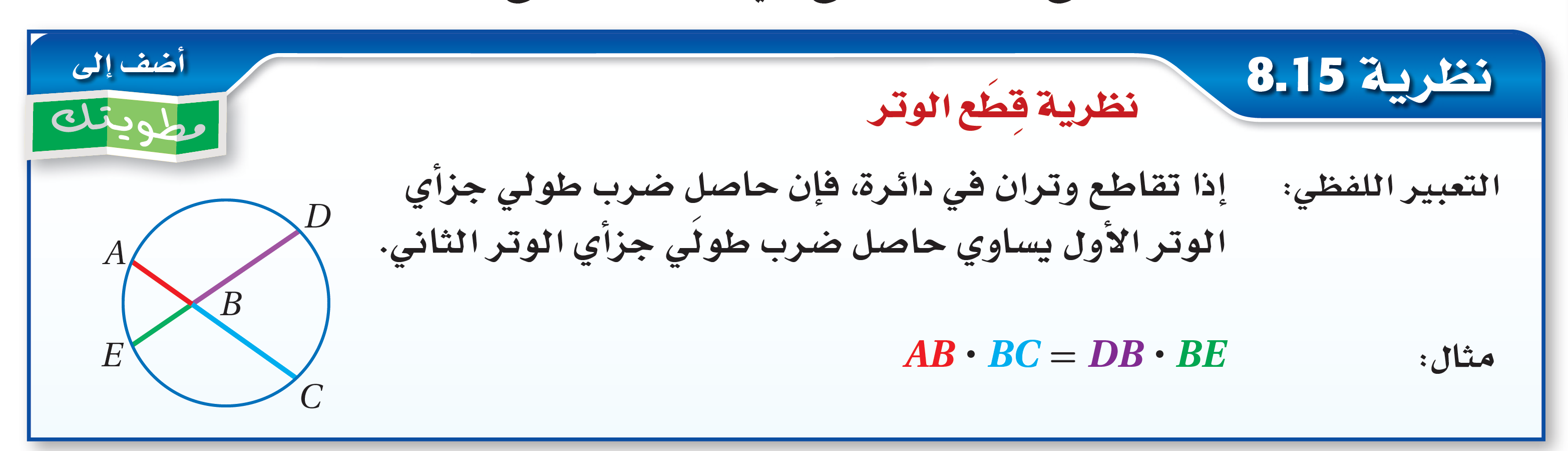 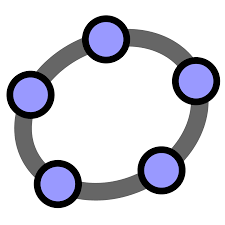 تحقق من فهمك
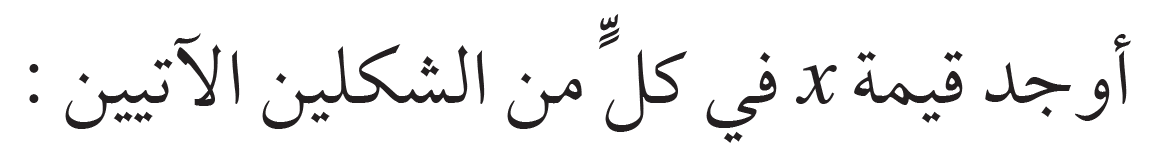 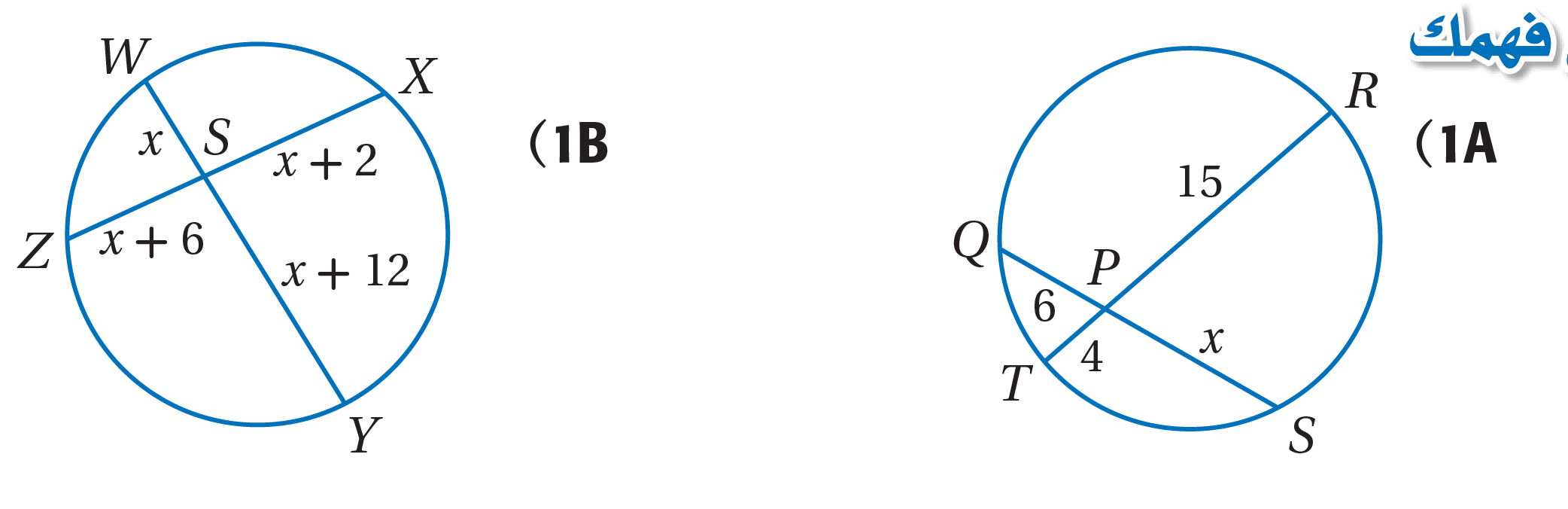 تأكـــــــــــــــــــــــــــــــــــــــــــــــــد
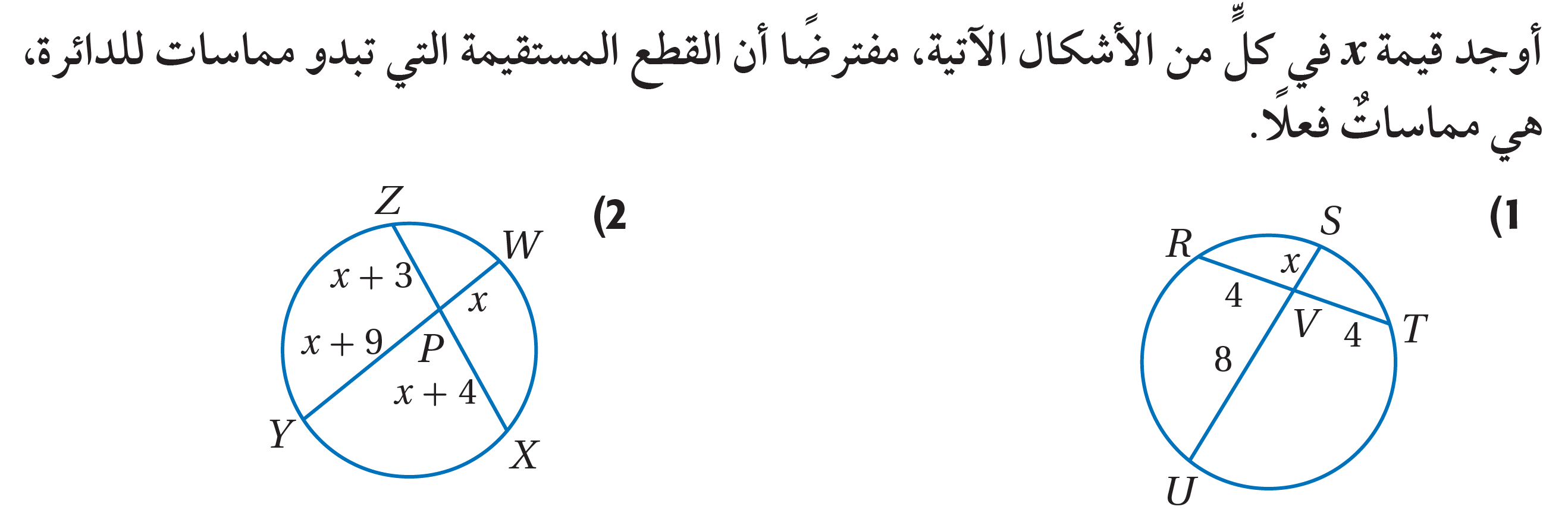 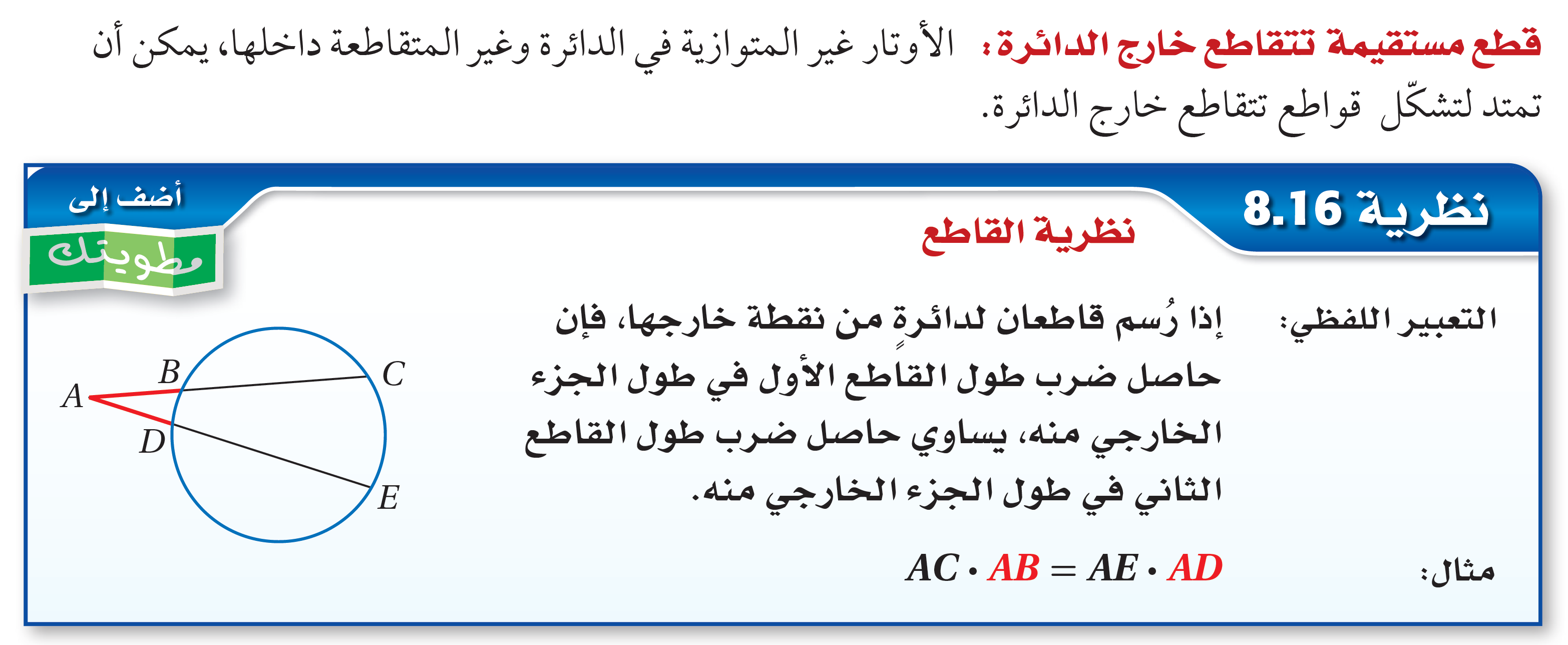 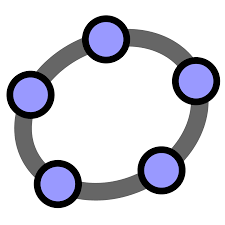 تحقق من فهمك
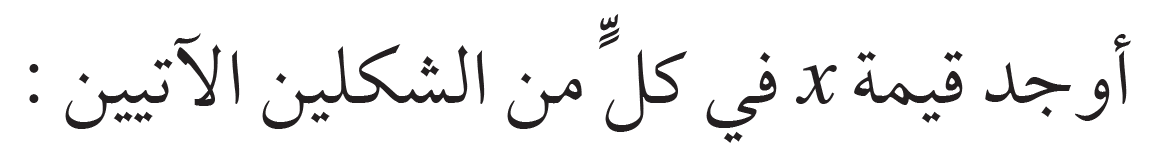 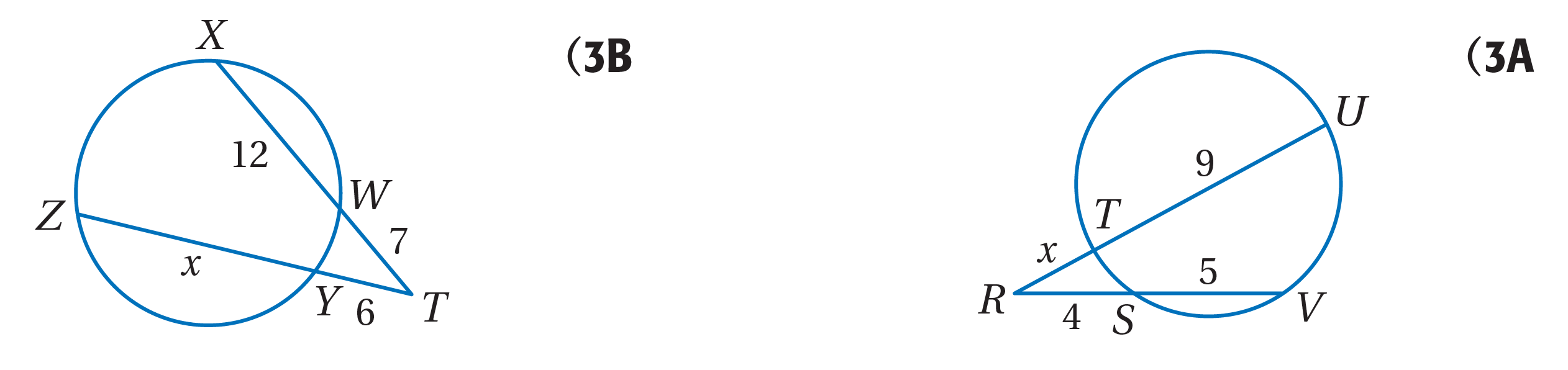 تأكـــــــــــــــــــــــــــــــــــــــــــــــــد
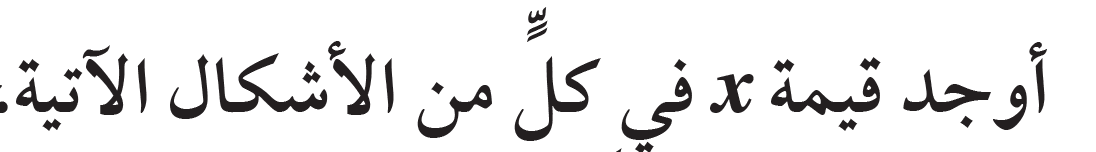 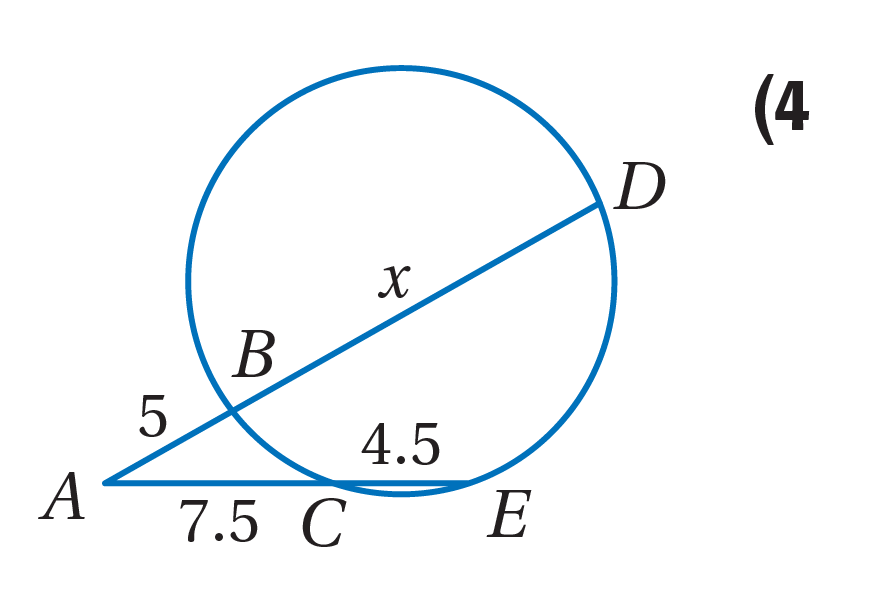 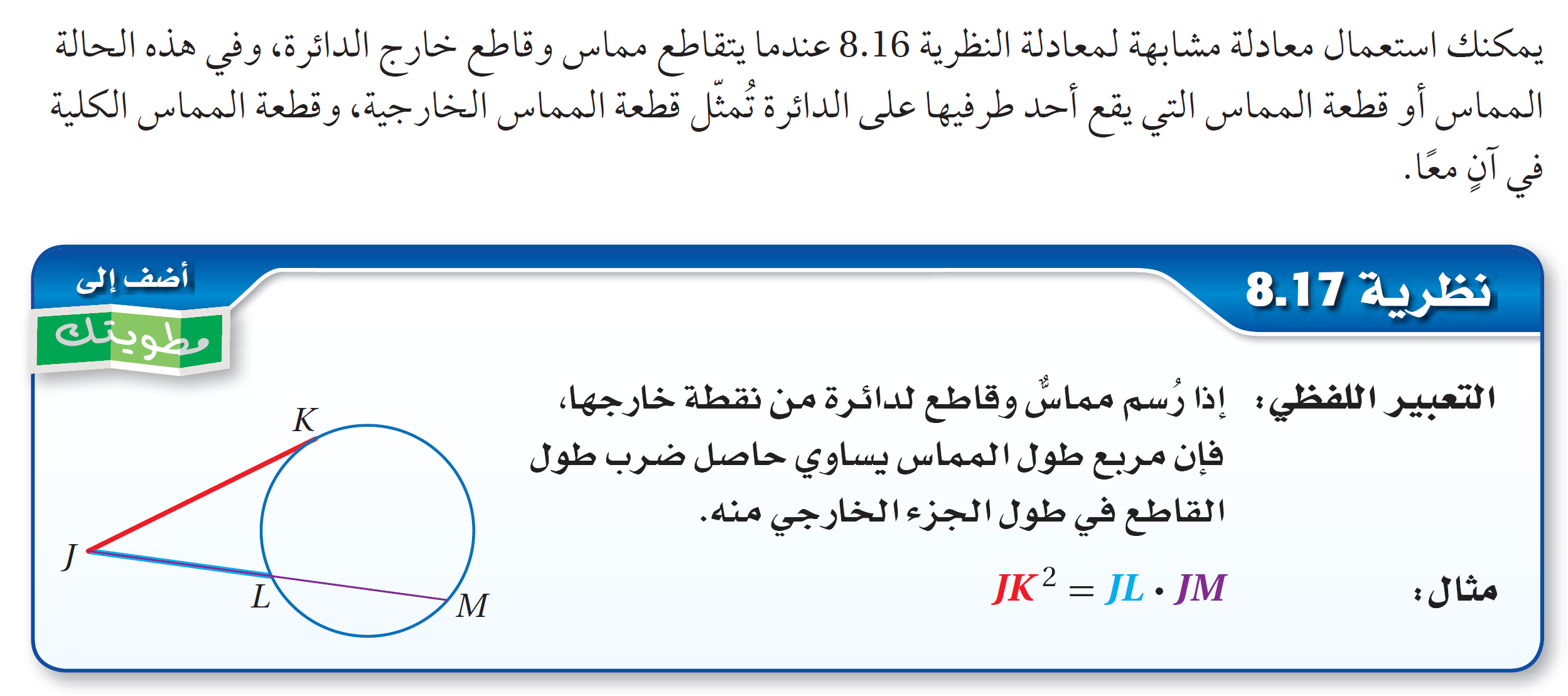 تحقق من فهمك
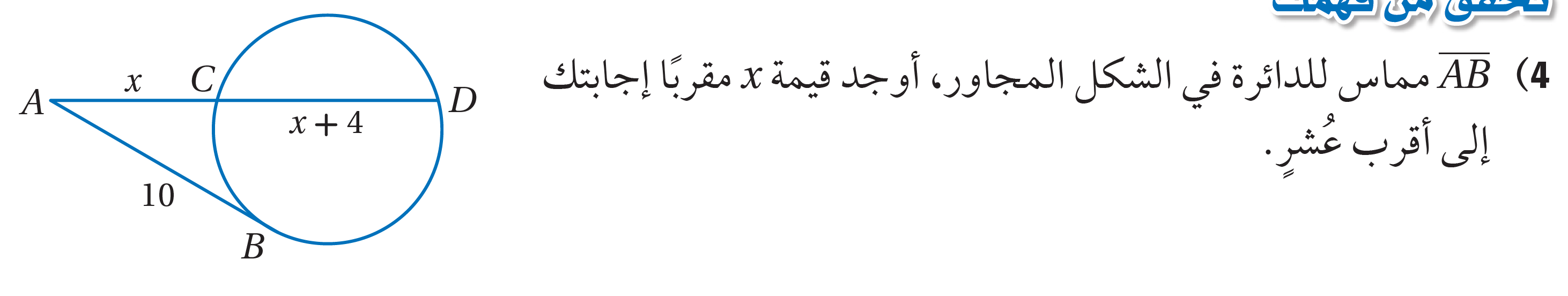 تأكـــــــــــــــــــــــــــــــــــــــــــــــــد
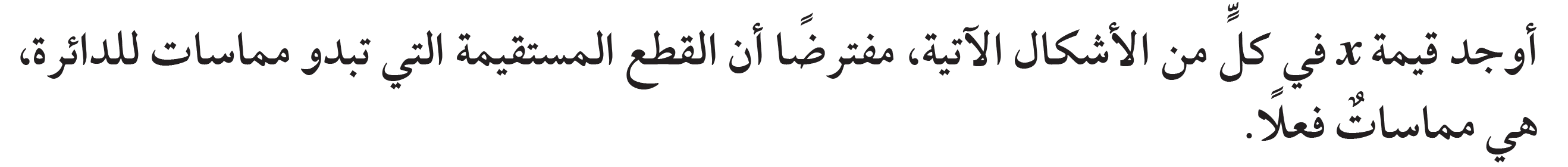 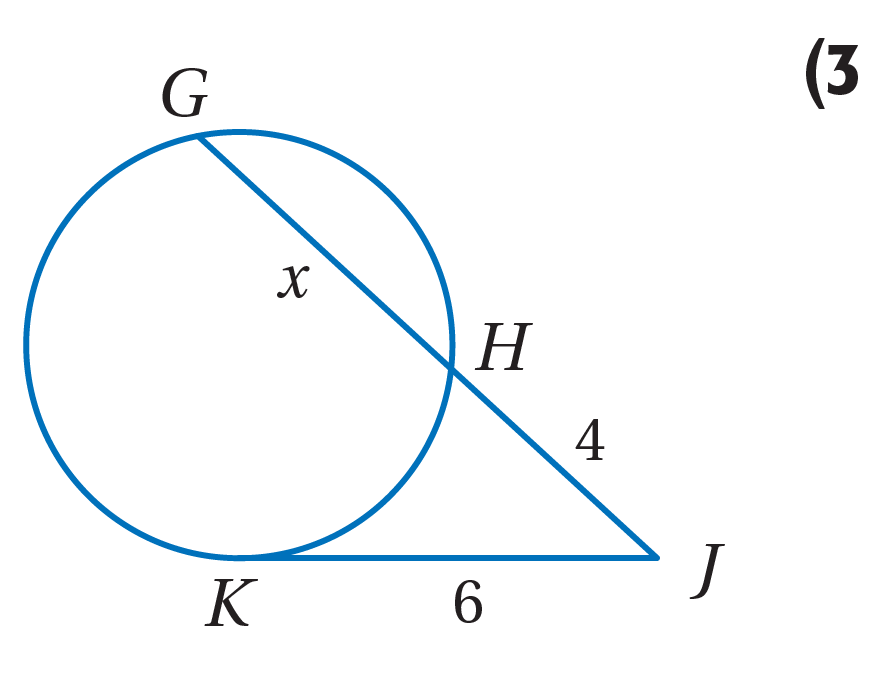 تحصيلي
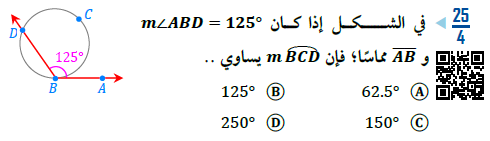 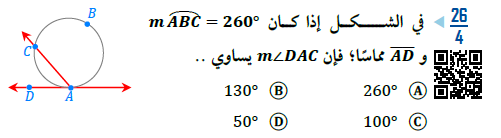 تحصيلي
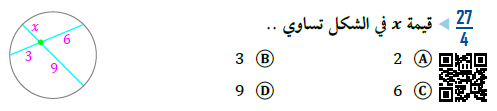 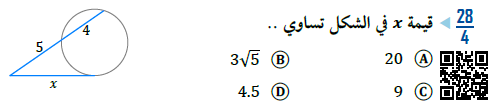